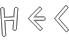 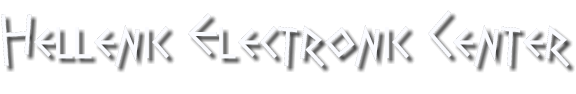 HEC Strategic Way Ahead
1
13 February, 2016
Summary
The purpose of this presentation is to inform our audience 
about our non-profit organization, its current status and strategic plans for the future
Our vision, mission and purpose 
Driving towards our vision
Strategy and execution
HEC Structure
How we work
What we do
Who we are
HEC Executive Council (EC)
Hellenic Electronic Center – www.greece.org
2
Our Vision, Mission and Purpose
Vision
Our vision is to promote Hellenic culture and establish a network among Hellenes, Philhellenes, and Hellenic organizations around the world.
Mission and Purpose
Our mission is to establish a sound, well organized, useful, and highly visible presence of Hellenism on the Internet, providing the means to disseminate information about Hellenism and make available free Electronic services to other Hellenic non-profit organizations and projects focusing on cultural and education aspects.
Hellenic Electronic Center – www.greece.org
3
Driving towards our vision
Strategy drivers for our leadership
Win the hearts and trust of Hellenes and Philhellenes, making HEC a point of reference for internet based promotion of Hellenic culture and communication.
Focus on our basic services, which are to:
Support projects promoting Hellenic culture and civilization
Compile archives of internet sources pertinent to the Hellenic culture and civilization 
Serve as a communication node for Hellenes throughout the world
Provide a "home" in the Internet for the development of relevant cultural projects 
Act as a link between Greece and the Diaspora through discussion mailing lists
Serve as a universal electronic gateway to Greece.
Expand our presence on the Social Media, keeping up to date with the trends and preferences of our members and the public in general.
Widen our Membership base so as to increase our volunteer pool and the donations which fund our projects.
Institute s Scholarship Program for students who excel in Hellenic studies.
Hellenic Electronic Center – www.greece.org
4
Strategy and execution
Strategic Areas
Execution (in progress)
1
2
3
4
5
6
Hellenic Electronic Center – www.greece.org
5
HEC Structure
Hellenic Electronic Center (HEC) www.greece.org
Ελληνικό Ηλεκτρονικό Κέντρο (ΕΗΚ) www.ehk.gr
Directors
 & 
Executive Council
Services
Hellenic Projects
Forums & Mailing Lists
Members
Associates (Organizations & Associations)
Sponsors
Hellenic Electronic Center – www.greece.org
6
How to Engage with us - Volunteering & Donations
Hellenic Electronic Center – www.greece.org
7
What we Do
Hellenic Electronic Center – www.greece.org
8
HEC Executive Council (EC) – Who We Are
Fotini Vasileiou

EC Member
Graphics Designer,
Marketing & PR
Samos, Greece
Thanos  Voudouris
BSc, MSc IT
HEC co-founder, Director, 
IT Architect
Washington DC
Anna Lawless

Director
IT Specialist
Educator
UK
Stelios Manias

EC Member
IT Professional
Florida, USA
Eleni Bomis

EC Member
Greek & French Literature 
Montreal, Canada
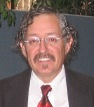 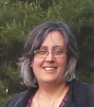 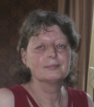 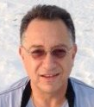 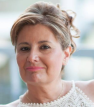 Nico Michael

EC Member
IT Professional
Johannesburg, SA
Mario Chinas

EC Member
Banker
Larnaca, Cyprus
Terry Dritsas

EC Member
Electrical Engineer
California, USA
Gus Stamatis

EC Member
IT Professional
Agrinio, Greece
Athanasios D. Sarantopoulos 
MBA, PhD
EC Member
Electrical Engineer
Athens, Greece
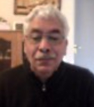 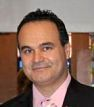 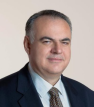 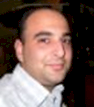 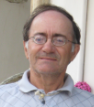 Hellenic Electronic Center – www.greece.org
9
Who we are (Cont’d)
10
Hellenic Electronic Center – www.greece.org